PHY 341/641 Thermodynamics and Statistical Mechanics
MWF:  Online at 12 PM & FTF at 2 PM

Discussion for Lecture 33:

Treatment of particle interactions in statistical mechanics

Reading: Sections 8.1
Treatment and effects of interparticle interactions in statistical mechanics
Corrections to the ideal gas law; virial coefficient
Record!!!
4/21/2021
PHY 341/641  Spring 2021 -- Lecture 33
1
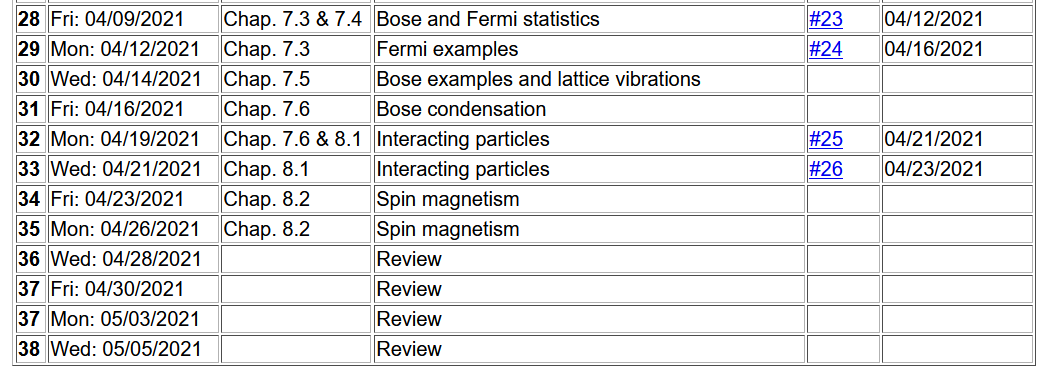 4/21/2021
PHY 341/641  Spring 2021 -- Lecture 33
2
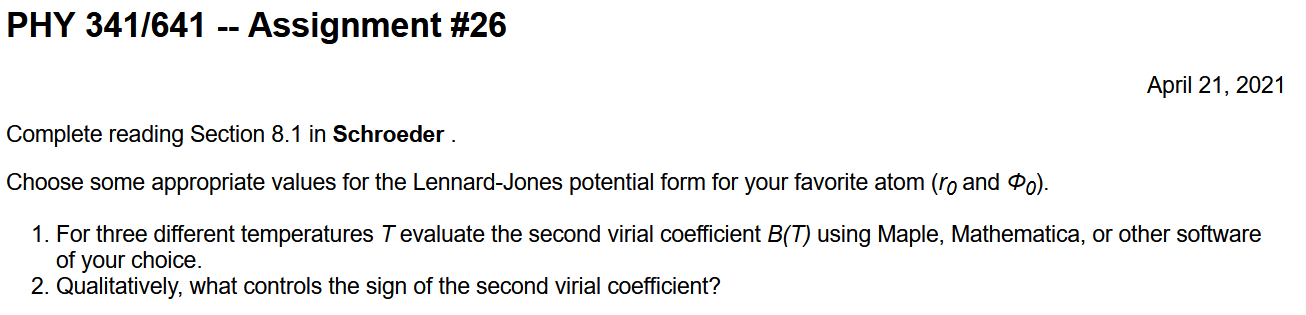 4/21/2021
PHY 341/641  Spring 2021 -- Lecture 33
3
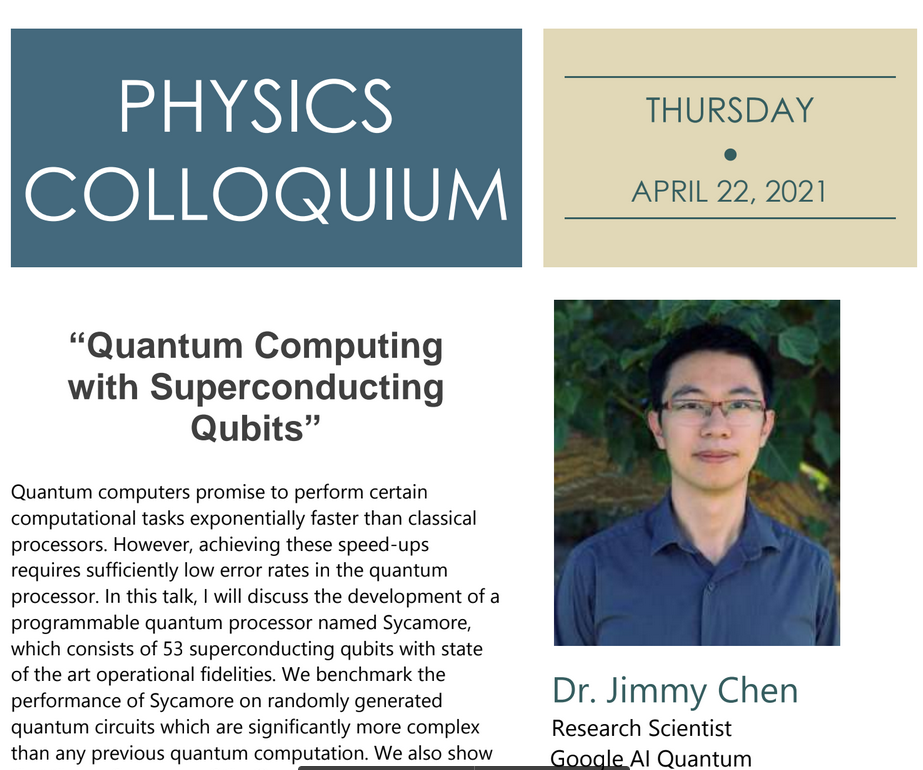 4 PM
4/21/2021
PHY 341/641  Spring 2021 -- Lecture 33
4
Up to now, we have focused on systems that can be well described as independent (non-interacting) particles.   More realistically, particles do interact.    Typically this interaction can be described in terms an interacting potential energy term.    As an example, we will consider a gas of N monoatomic atoms of mass m treated using classical mechanics .
We have been ignoring this term
4/21/2021
PHY 341/641  Spring 2021 -- Lecture 33
5
Some typical potential interactions
r1-r2
1
2
In practice, potential interactions can involve more than 2 particles and can be angularly dependent.
4/21/2021
PHY 341/641  Spring 2021 -- Lecture 33
6
The Lennard-Jones pair potential does a good job of describing the interaction between rare gas atoms.
Repulsive interaction
at short range
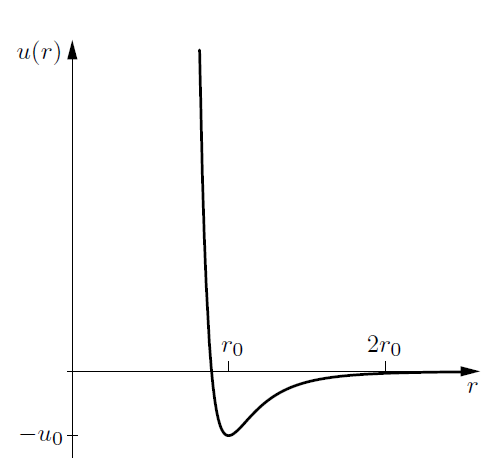 Dipole-dipole attraction at long range
4/21/2021
PHY 341/641  Spring 2021 -- Lecture 33
7
Measured Lennard-Jones parameters for some rare gas atoms  (Ref.  Ashcroft and Mermin, Solid State Physics)
4/21/2021
PHY 341/641  Spring 2021 -- Lecture 33
8
Classical canonical partition function for gas of particles of mass m in the presence of an interaction potential
4/21/2021
PHY 341/641  Spring 2021 -- Lecture 33
9
4/21/2021
PHY 341/641  Spring 2021 -- Lecture 33
10
Comment --
4/21/2021
PHY 341/641  Spring 2021 -- Lecture 33
11
Evaluation of potential terms continued --
4/21/2021
PHY 341/641  Spring 2021 -- Lecture 33
12
Evaluation of the pair contribution --
4/21/2021
PHY 341/641  Spring 2021 -- Lecture 33
13
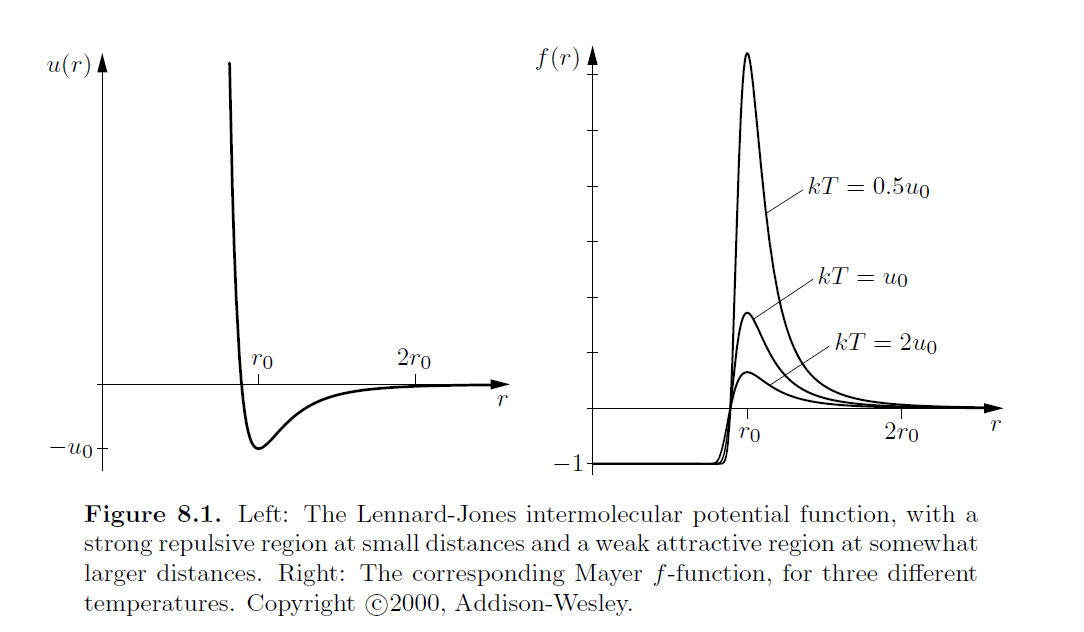 4/21/2021
PHY 341/641  Spring 2021 -- Lecture 33
14
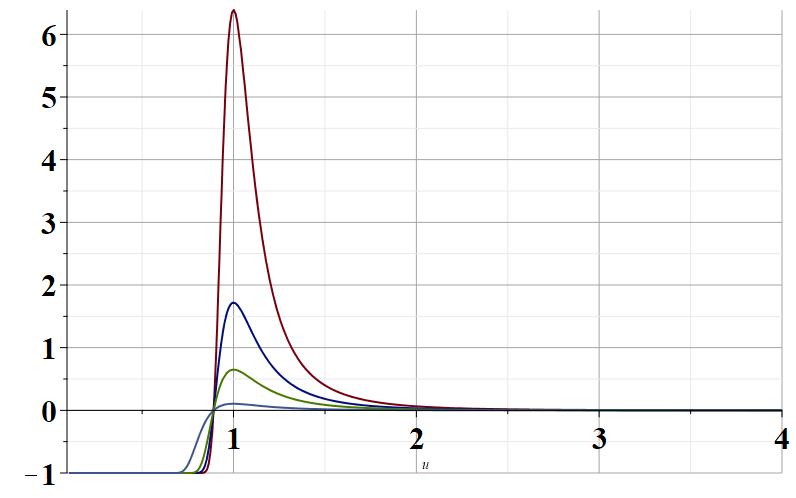 u
4/21/2021
PHY 341/641  Spring 2021 -- Lecture 33
15
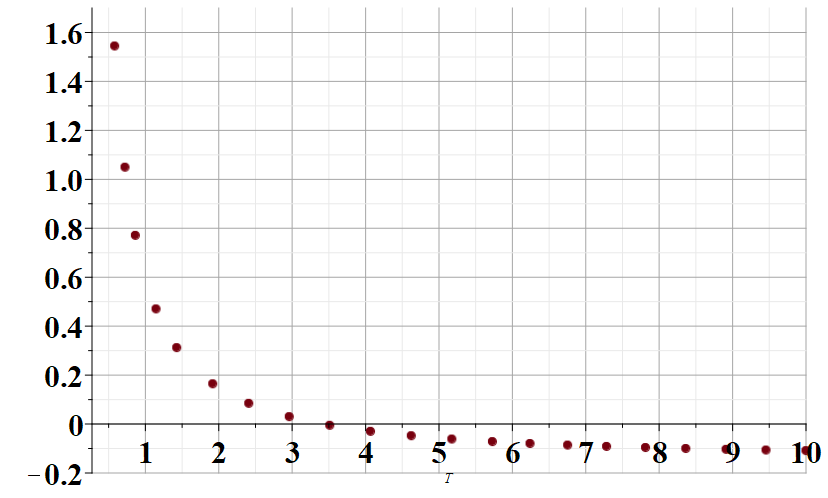 Ipair
kT/F0
4/21/2021
PHY 341/641  Spring 2021 -- Lecture 33
16
Evaluating the partition function for this case
4/21/2021
PHY 341/641  Spring 2021 -- Lecture 33
17
4/21/2021
PHY 341/641  Spring 2021 -- Lecture 33
18
Virial expansion up to second order
4/21/2021
PHY 341/641  Spring 2021 -- Lecture 33
19
Plot of second virial coefficients from Schroeder --
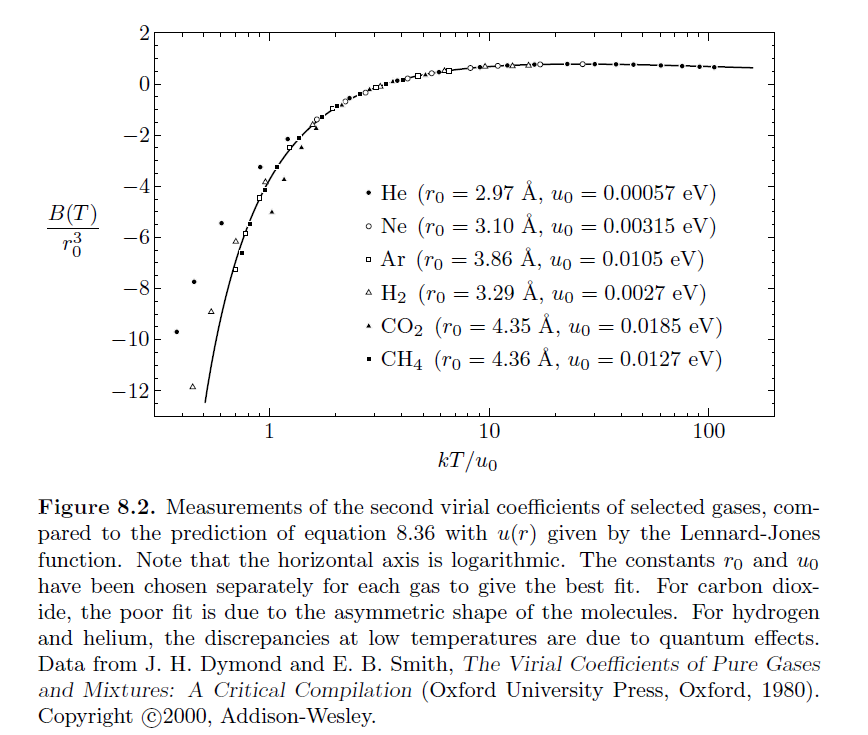 4/21/2021
PHY 341/641  Spring 2021 -- Lecture 33
20